Archaeological Institute of America
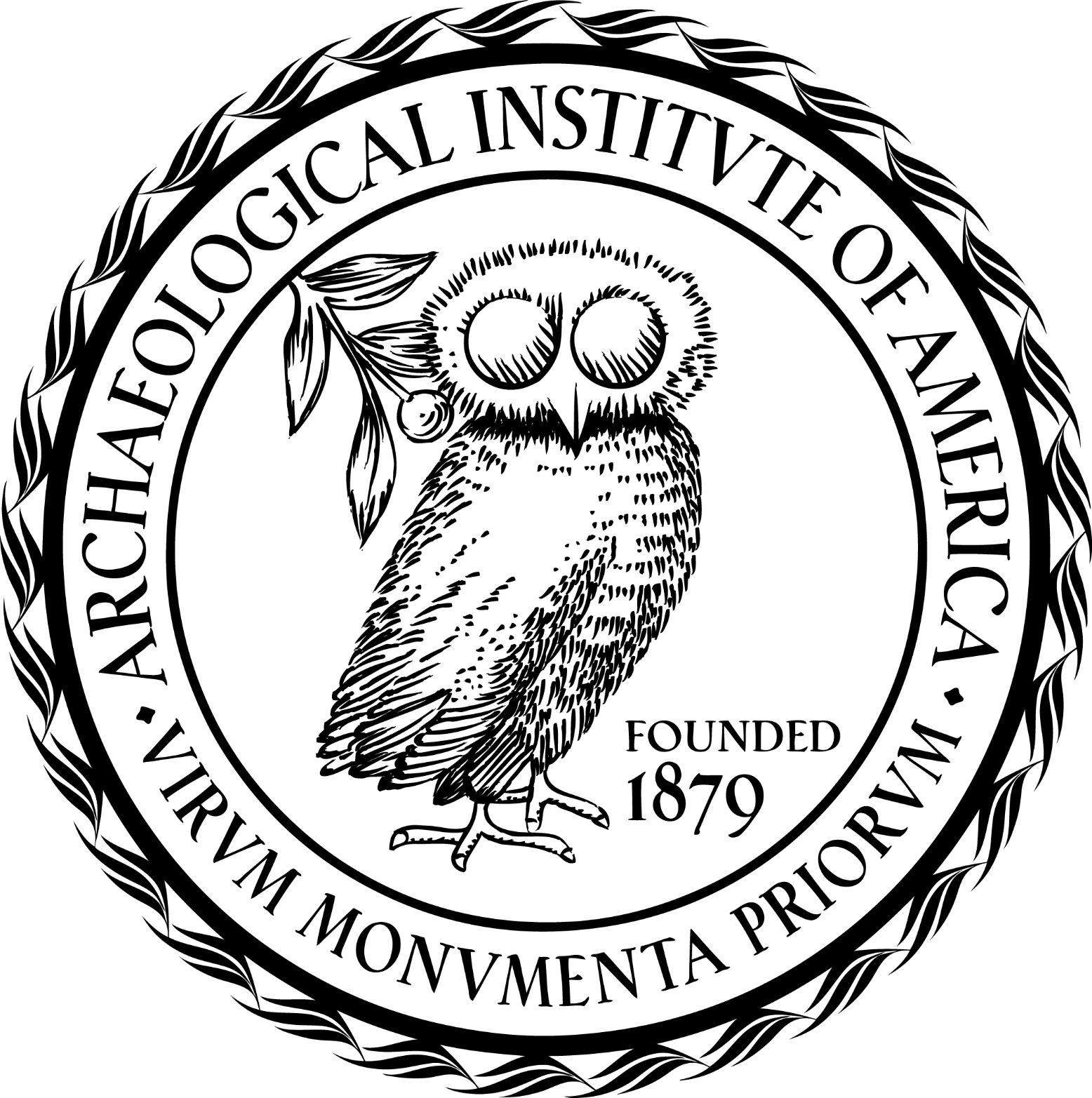 excavate
educate
advocate
Alfred Eisenpreis Lecture
www.archaeological.org